PARENTS’ ORIENTATION PROGRAM
2023 -24
 Class-2
Zee HIGH SCHOOL
Hayathnagar
The function of education is to teach one to think intensively and to think critically. Intelligence plus character – that is the goal of true education.” – Martin Luther King
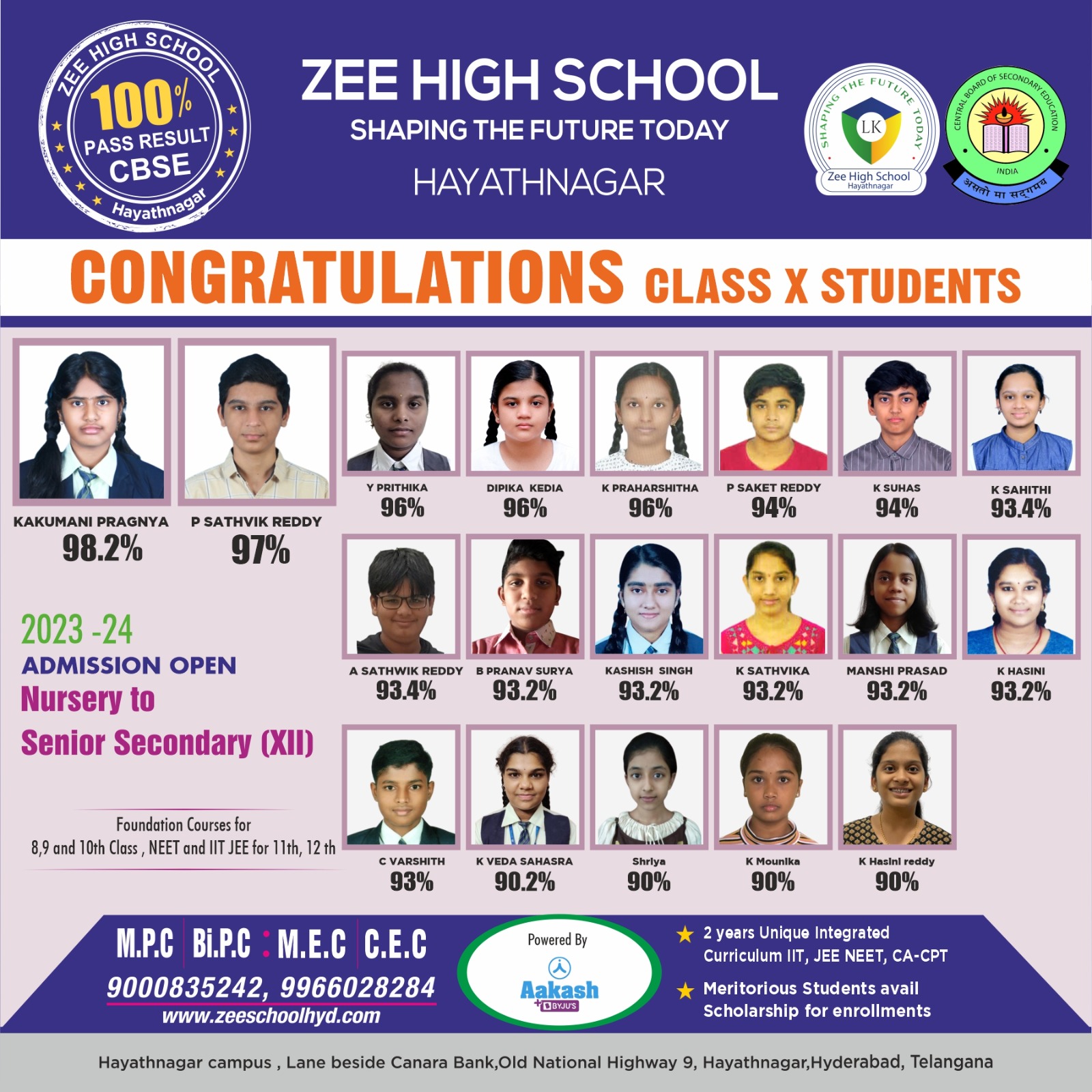 HIGHEST SCORE – SUBJECT WISE
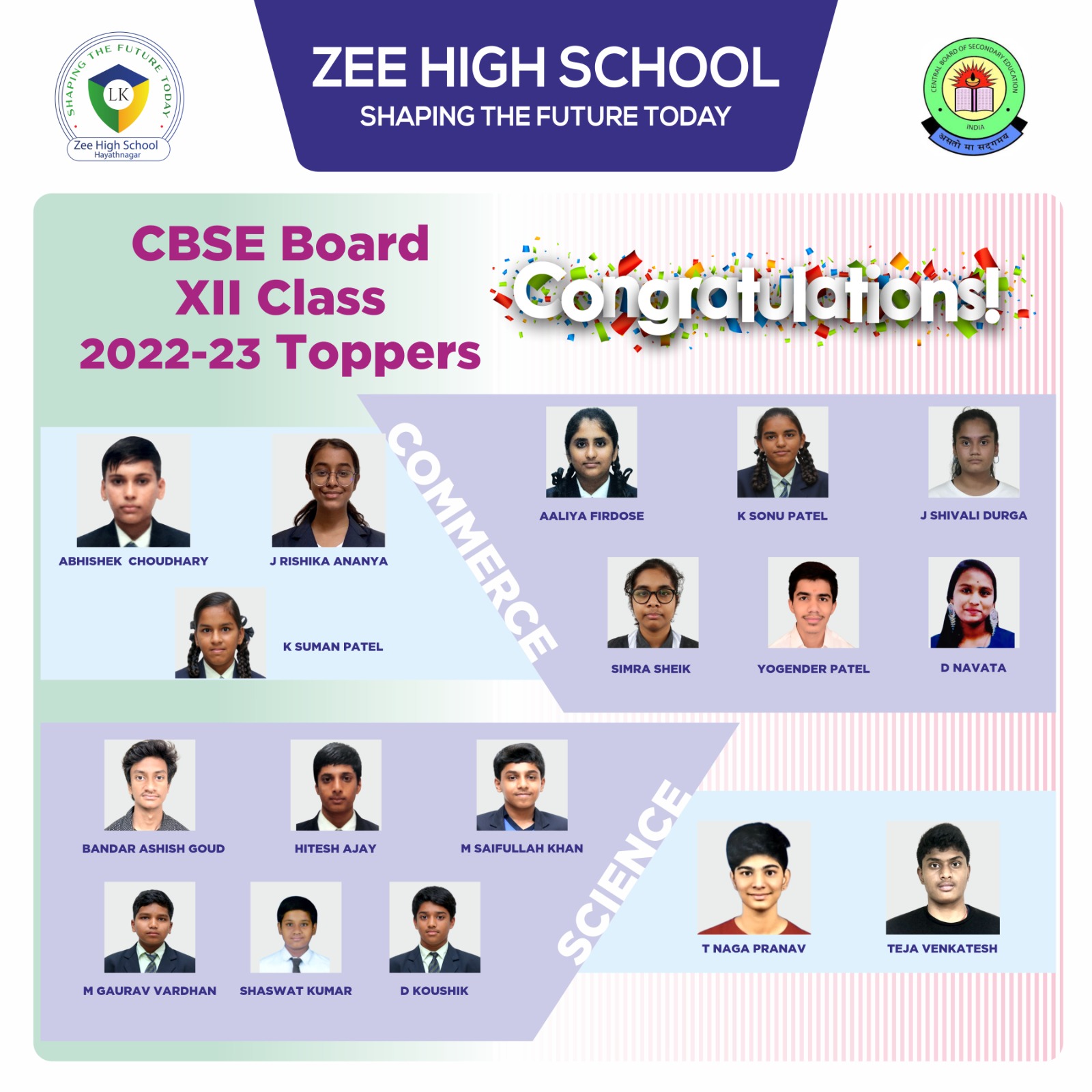 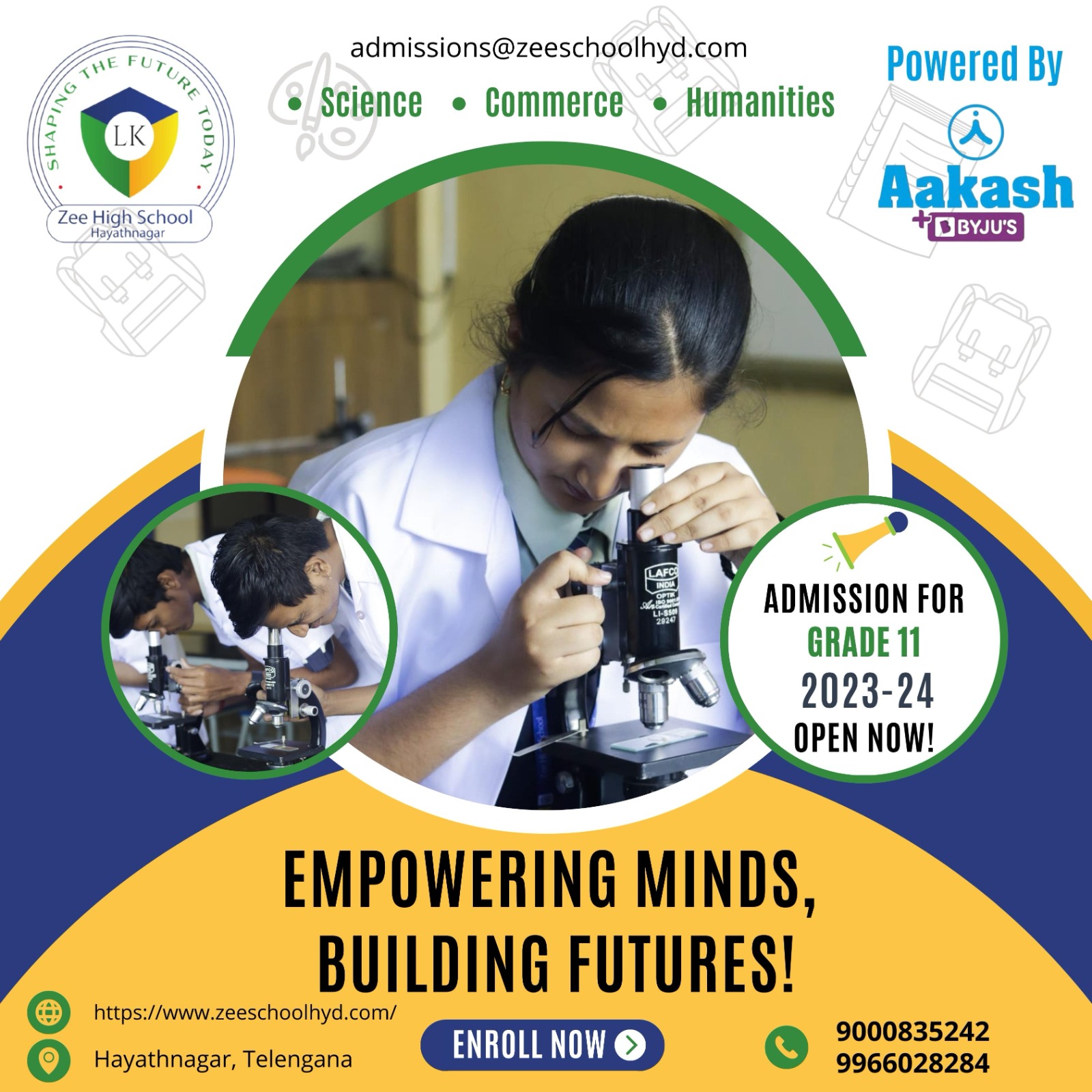 Academics
CLASS -IIBOOKS LIST
SUBJECT WISE MAINTENANCE OF NOTEBOOKS BY  THE STUDENTS FOR THE ACADEMIC YEAR 2023-24CLASS-II
ASSESSMENT STRUCTURE
Grade -II
CLASS -II
Term 1 & 2 Exam(100M)




Written Exam for 60 Marks (scaled to 30)
Weekly Assessment Schedule
From Monday to Friday
Spell check: Between 8.30 & 9.00 a.m
 Weekly test will be given in almanac and conducted by  the subject teachers
HOMEWORK Schedule
WEEKLY ASSESSMENT Schedule
PARENT APP POWERED BY Edmatix
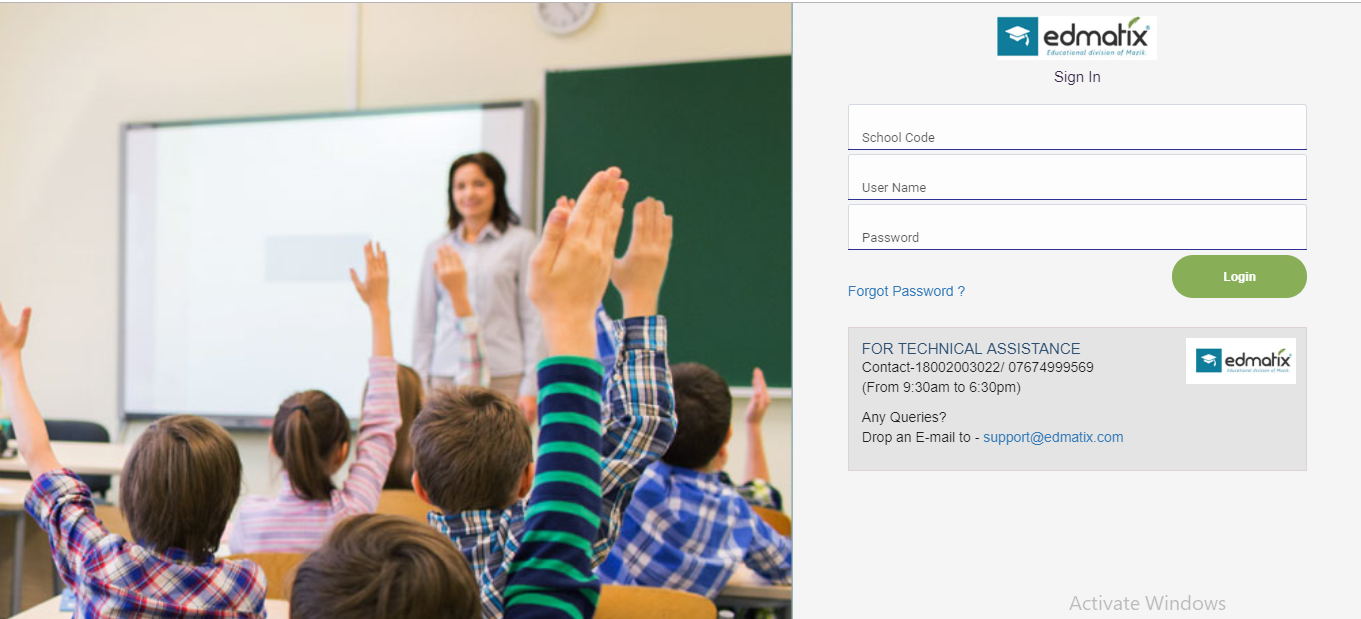 .Username : Admision number
.Password : DOB of ward
https://itunes.apple.com/in/app/edmatix-parents-app/id1460578434?mt=8
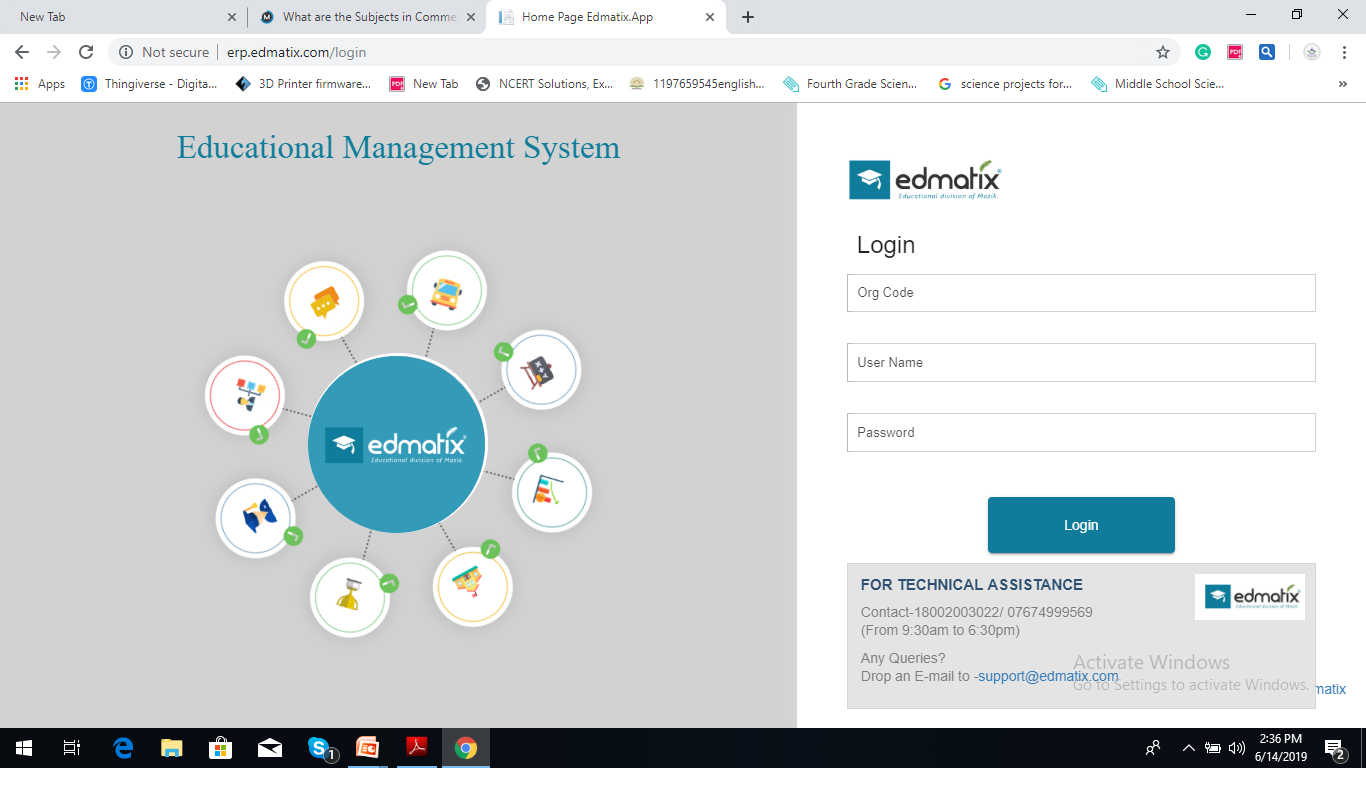 Contact:Nikita-9000835242
Assessed on a 5 point grading scale.
Physical Education
Art Education 
PERFORMING ARTS
DANCE
Discipline
A process of 
controlling 
one's behavior 
and actions, 
either through 
self-motivation 
or through teaching
Assessed    on a 5 point grading scale.
“Competition is always a good thing. It   forces us to do our best. A monopoly renders people complacent and satisfied with mediocrity.”
Inter House Competitions
ENGLISH
SPORTS
SCIENCE
CLUBS
SOCIAL
Art & Craft
MATHS
External Competitions
Development  of
Competitive Spirit
SOF Olympiads
NCO
NSO
IEO
ISKO
IMO
Interschool Competitions
AVANTIKA
BALOTSAV
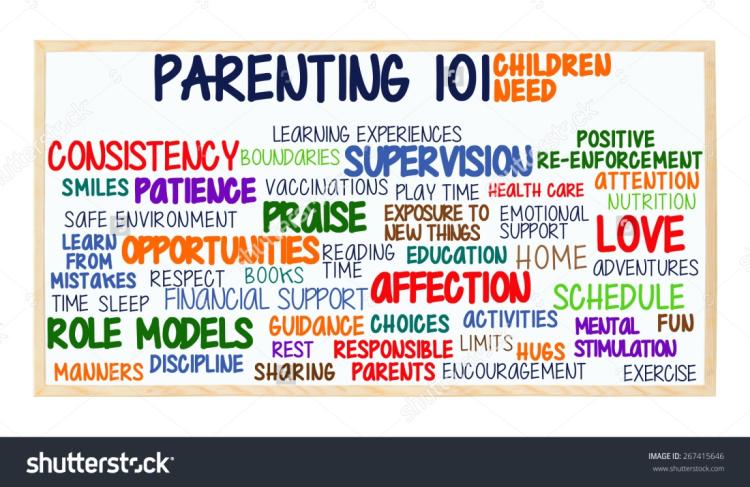 At the end of the day, the most overwhelming key to a child's success is the positive involvement of parents.
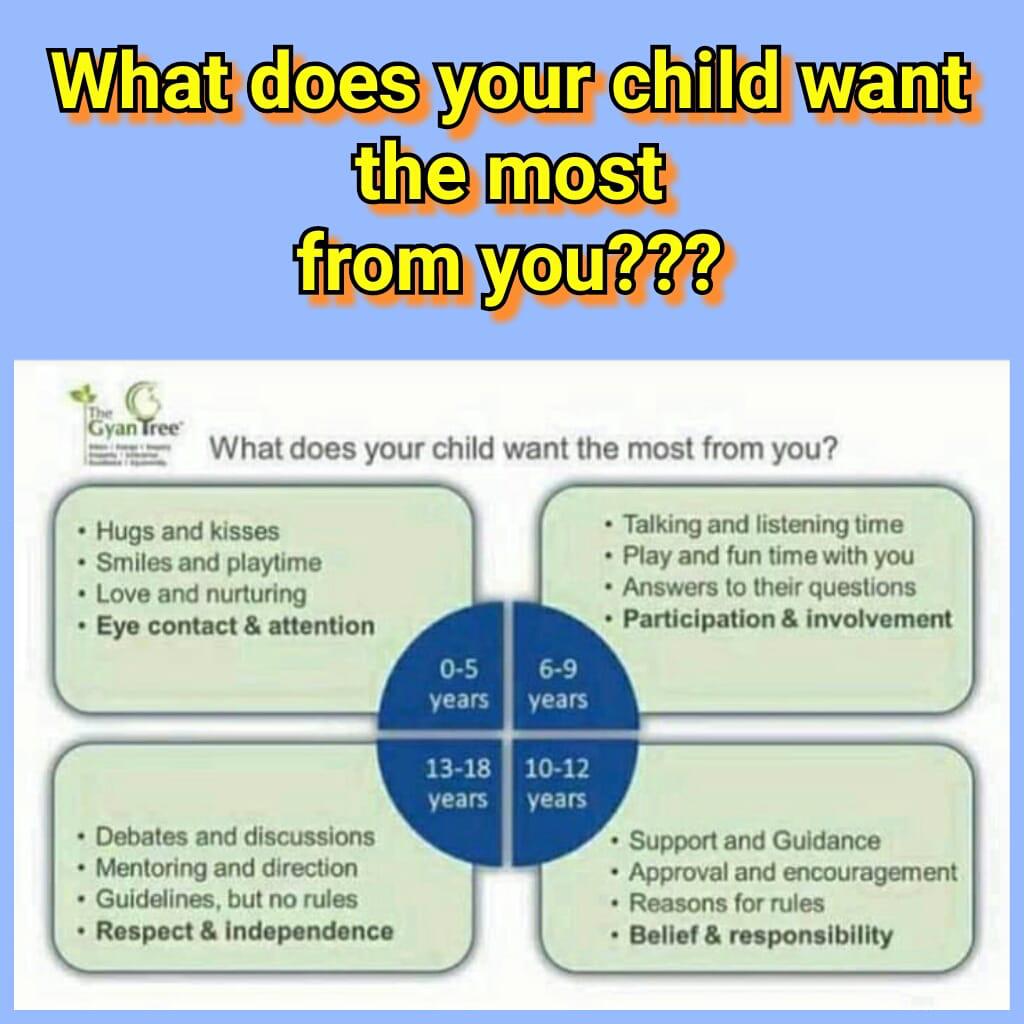 Student
“The education of a child involves three major components: Teacher, Student and Parent.”
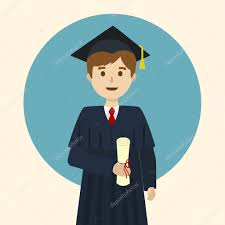 Teacher
Parent
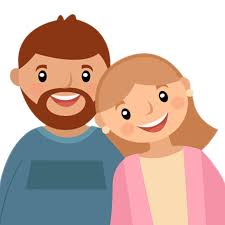 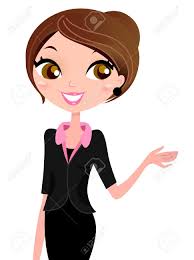 YOUR  SUPPORT
BE INVOLVED: 

Please check the almanac regularly and acknowledge.
Please check their books regularly and keep us informed. In case of  long absence , send a note through almanac so that teacher  with your  support can get the work completed by the child.
Parent app powered by Edmatix.
If any concern kindly communicate through almanac. 




SUPPORT:  SCHOOL RULES AND GOALS
COMMUNICATION
Fees
 Tuition 
Transport
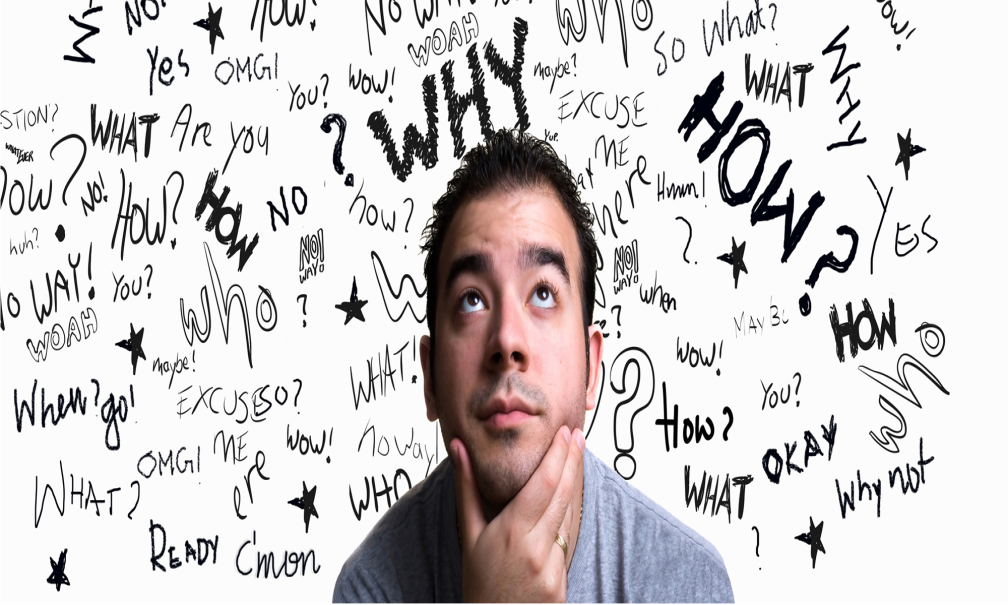 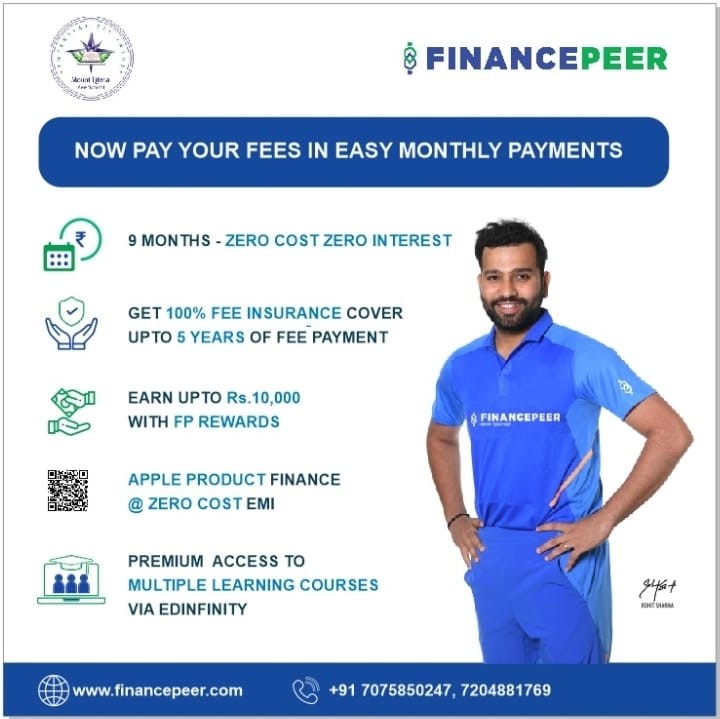 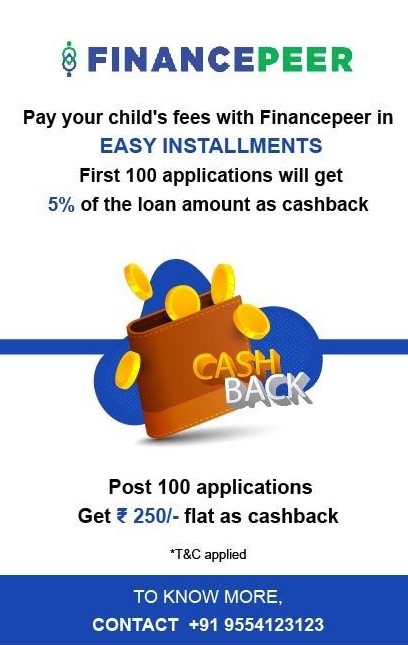 INCHARGE -A day with Parents
VISIT 
VIJAYARANI MAM :
WEDNESDAY
Between 
10 a.m 
&
3.00 p.m
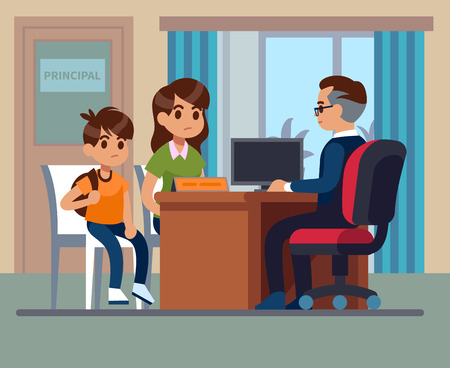 Thank You